Integrating industry and other ‘real world’ learningexperiences within the real estate curricula: Challenges and experiences
IRES Education Panel 
ERES Conference 2010
Challenges
Small property market
Hit by the GFC
Make sure that we are the no. 1 choice for Property Graduates
Keep up relationships with industry
Keep course relevant and up to date
Enhancing Graduate Employability
At the University of Auckland Business School we have a comprehensive and structured approach to enhancing our graduate employability, these include:

Director of Careers
Board of Advisors
Career Development programmes
Buddy/Coffee Mate  Programmes
Alumni Evenings
Networking Evenings
 Property Case Competitions
 Job placements - Graduate profile book
Business School Careers Centre
James Hairsine is currently the Director of Careers at the University of Auckland Business School.
He runs the Business School’s Careers Centre which helps provides students with a world-class career management support service
The Department of Property works closely with him to enhance it’s own offerings
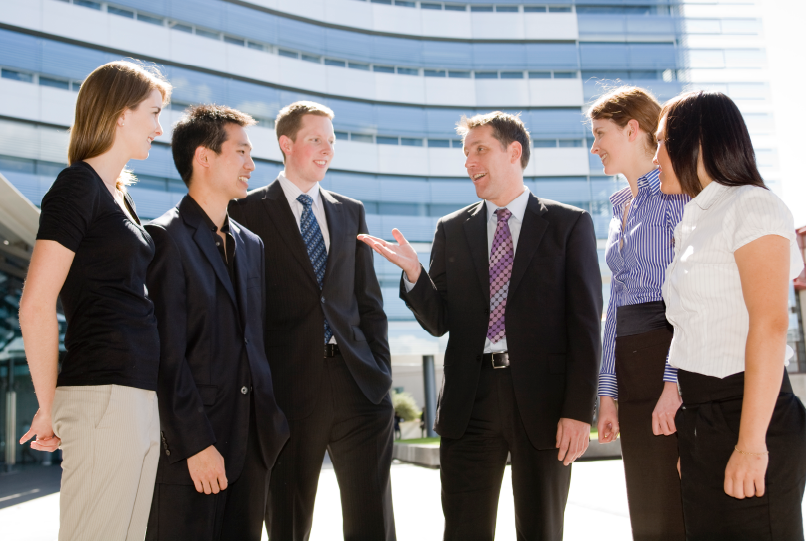 Advisory Board
The Advisory Board is made up of senior property professionals representing different sectors of the industry.  

The main objective is to produce world-class graduates, research and ideas that underpin the industry’s position within a knowledge-based economy and society.

Company representation include:
Jones Lang LaSalle
Colliers International 
CBRichard Ellis
Bayleys
ING (NZ) Ltd
Goodman Property Trust
Knight Coldicutt Lawyers and Barristers
Darroch Valuations
Brookfield Multiplex
Enhancing Graduate Employability
Career development programme includes:

Skills audit
Writing a winning CV
Creating an impression at an interview
Working effectively in a team
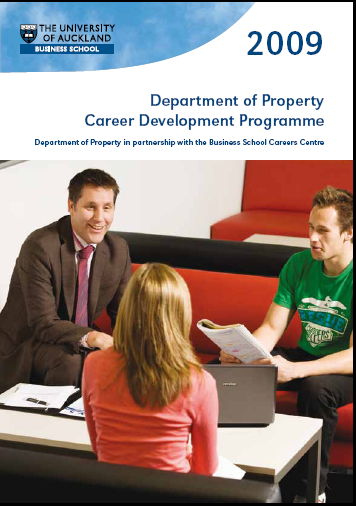 Enhancing Graduate Employability
The Real Estate Institute of New Zealand (REINZ) Buddy Programme 

A programme designed to assist Property students to meet with real estate professionals to gain “real life” insights. Offered in the 2nd year of their BProp.

Sponsored by REINZ
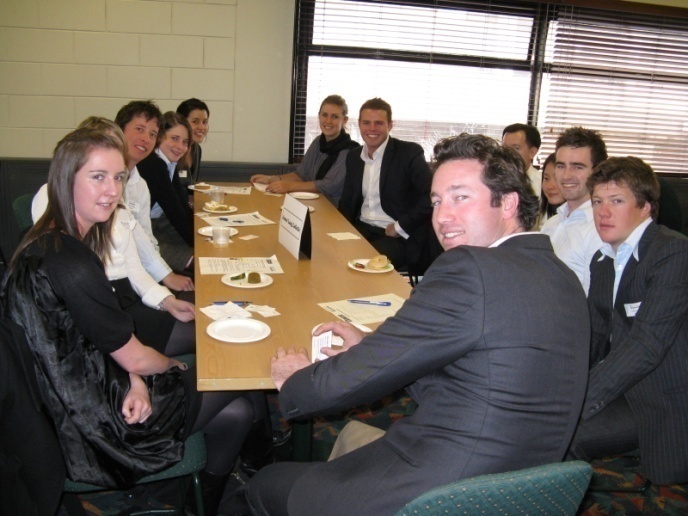 Enhancing Graduate Employability
The Property Institute of New Zealand (PINZ) Coffee Mate Buddy Programme and Speed Networking evening

An invaluable learning experience for future property professionals offered to final year students.  It is designed to assist final year students in making informed  career choices and develop a relationship with a mentor in the industry.

Students get a chance to partake at a speed networking function and then have a 
“coffee interview” with 
professionals in the 
community.

Often ends up with offers 
of employment
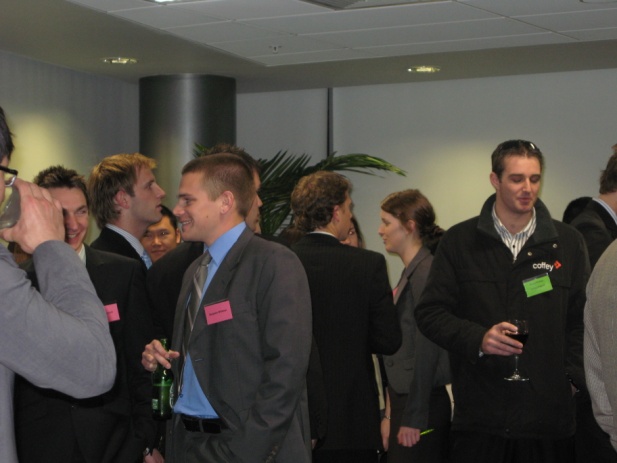 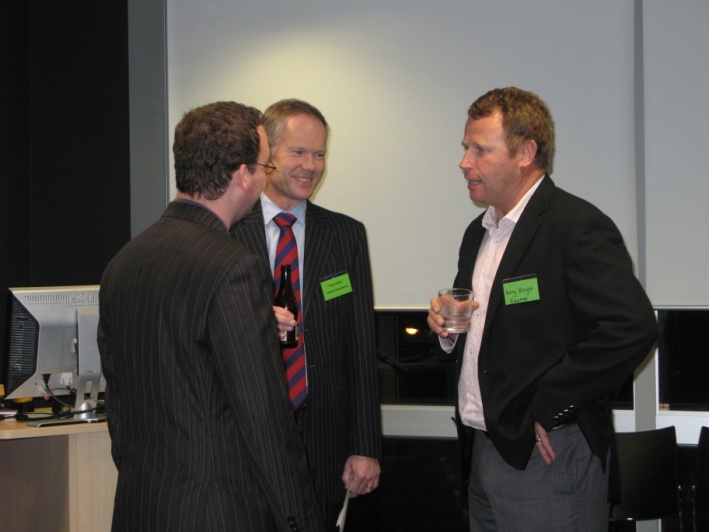 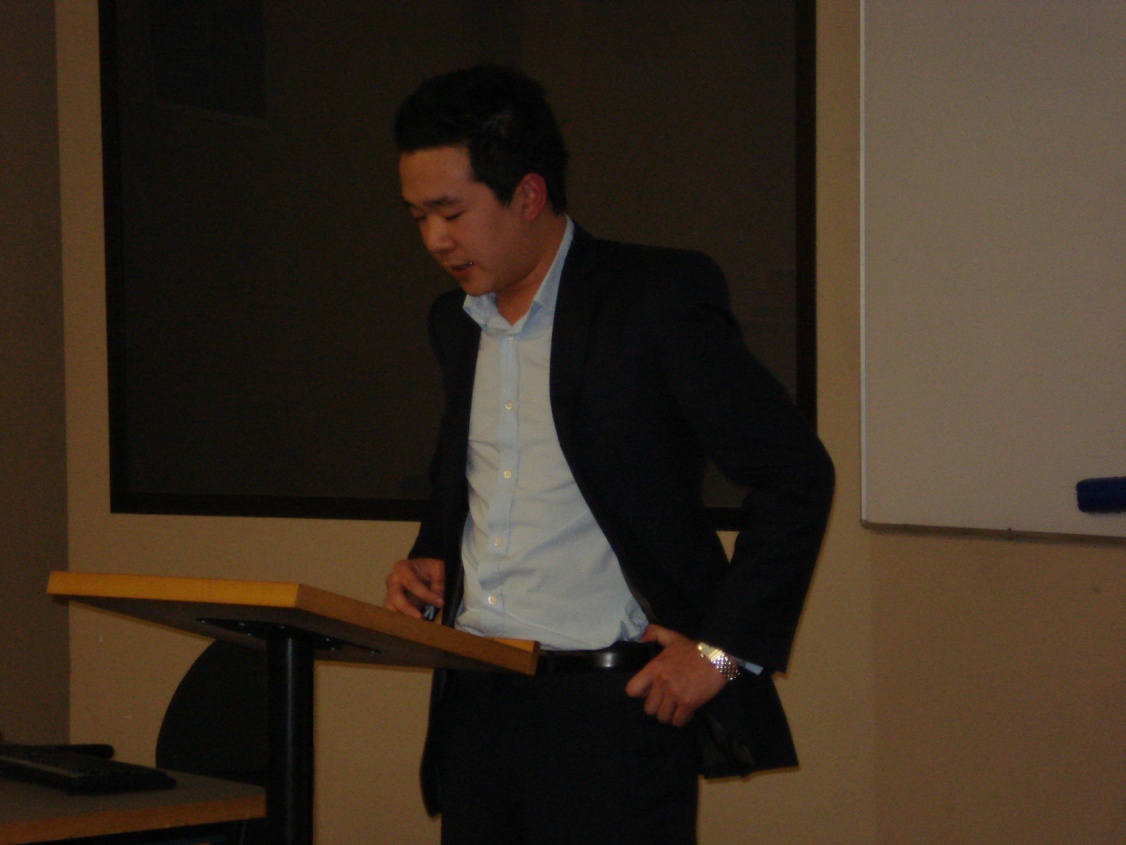 Enhancing Graduate Employability
Alumni Evening
Life After the BProp

Students get the opportunity to hear from and network with recent graduates in order to get insights into the graduate experience in disparate parts of the Property Industry.
This session also includes a presentation from employers of BProp students and graduates.
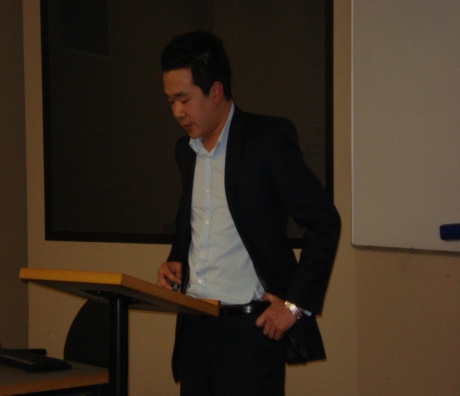 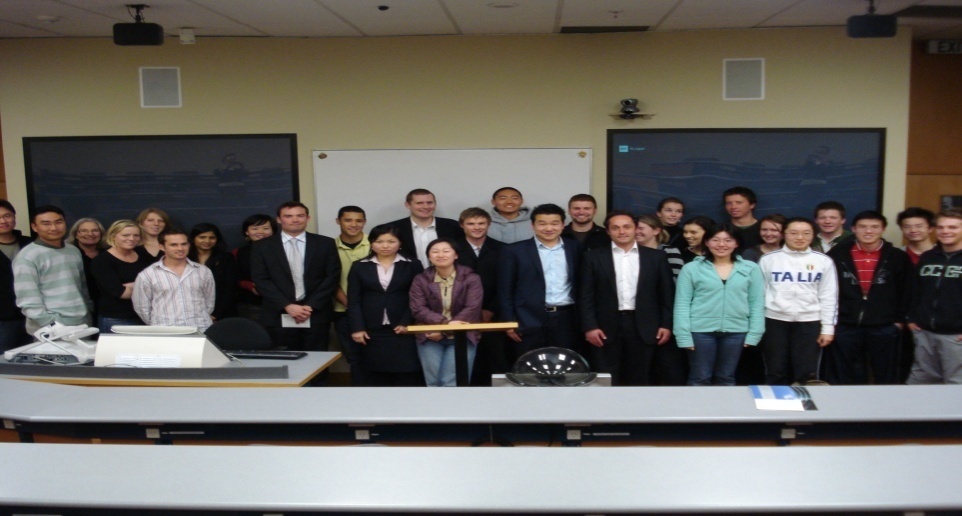 Enhancing Graduate Employability
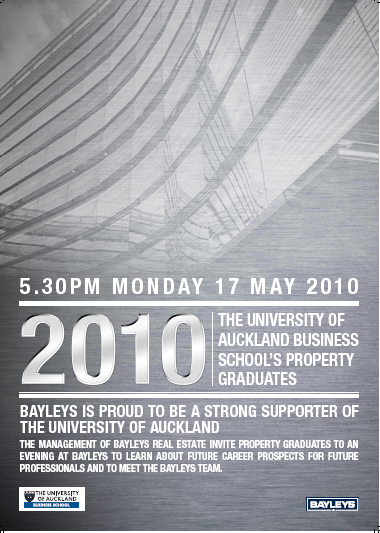 Networking Evenings

Companies invite students to a function at their offices, thus giving students an opportunity to mix and mingle with staff from these offices. Current participants:

Bayleys 
Colliers International
CBRichard Ellis
Jones Lang LaSalle
Enhancing Graduate Employability
Encourage participation in Property Case Competitions
Teams are provided with information about a company and are given time to analyse the case, develop a solution and prepare, present and defend it to a panel of business practitioners. 

Helps develop essential skills for employment such as communication, presentation and teamwork.

Internal competition, PRRES competition (2010 winners) and University of Southern California competition which runs over 3 days.
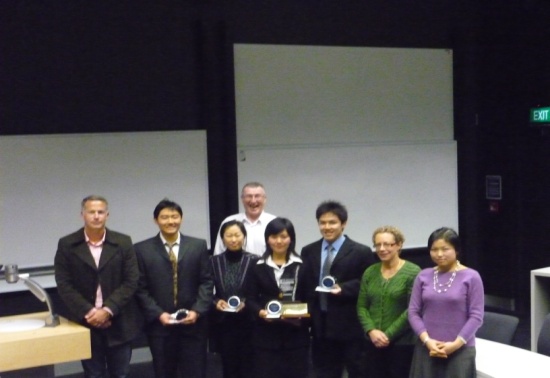 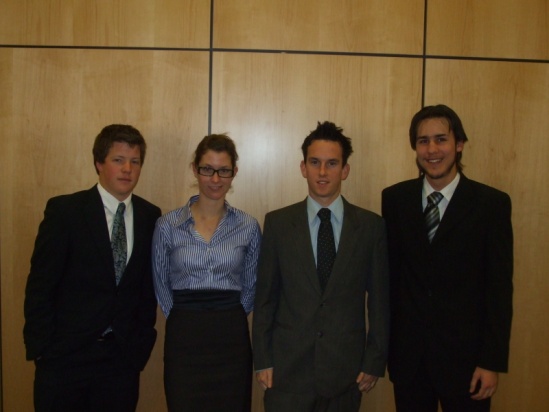 Enhancing Graduate Employability
Graduate Profiles Brochure distributed to all aluni and industry
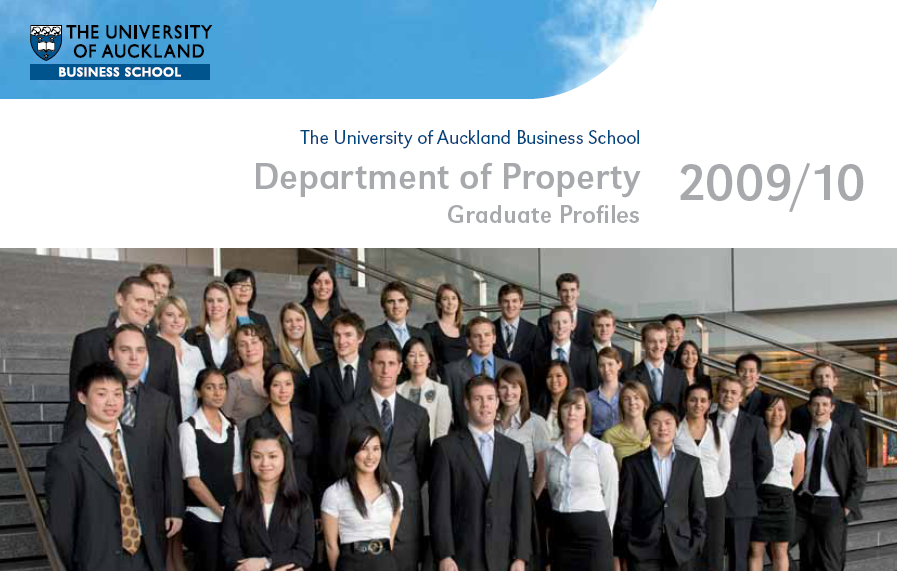 Enhancing Graduate Employability
Scholarships
Especially those that require interviews
To name a few…………

Blair Hargrave/Colliers International Scholarship
Goodman Scholarship
Keystone Bayleys Property Scholarship
Alexander Dorrington Scholarship

Here students get a chance to impress in front of potential employers often ends up with employment offers
Raising Commercial Awareness and Curriculum Inputs
Teaching/seminars

Contract staff teaching key practical subject areas
Visiting lecturers from academia and industry
Case study/assignment material
Mentoring
Advisory Board
Property seminar includes academic and industry speakers.
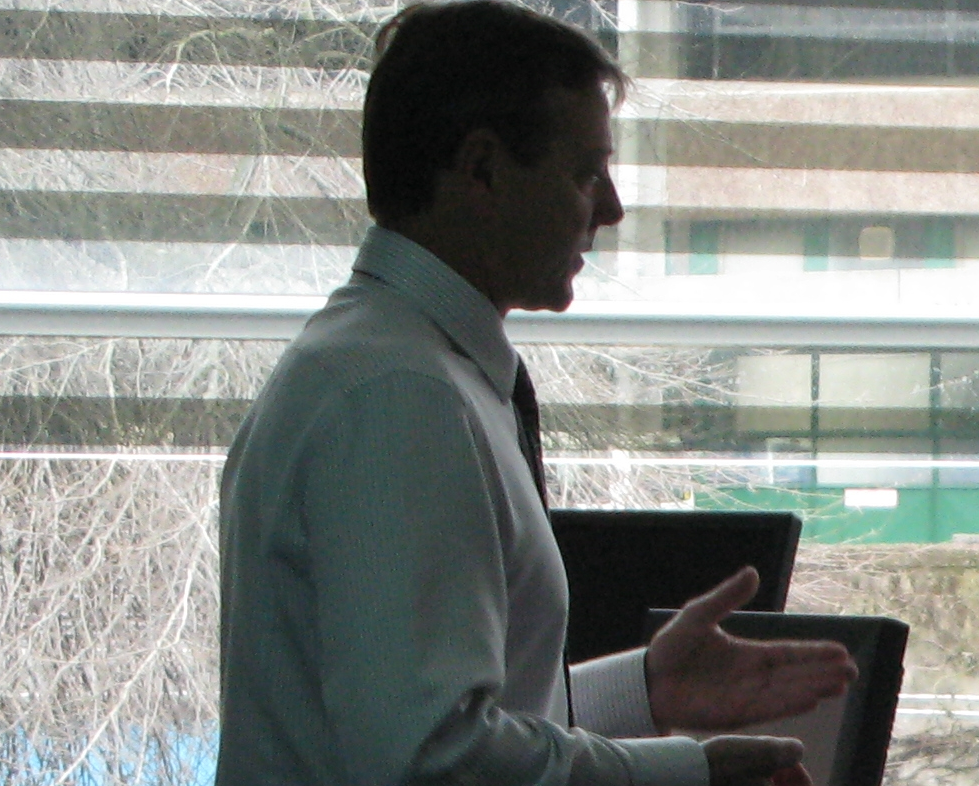 Keeping up close relationships with Industry
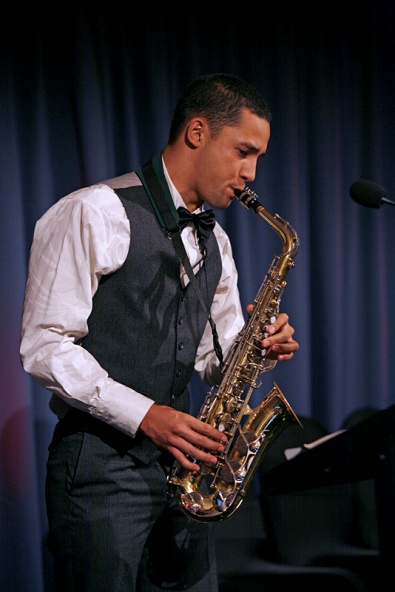 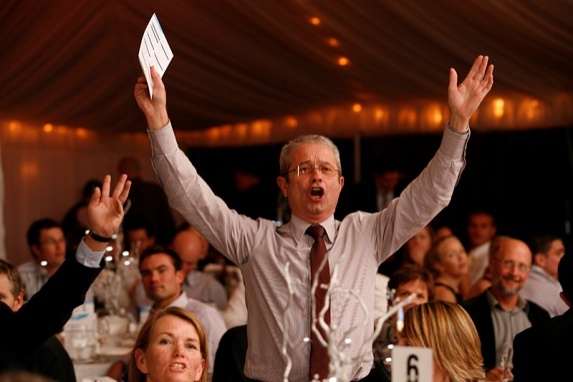 Property Dinner
Celebrate the property profession in New Zealand and pay tribute to our graduates and scholarship and award winners.
Dinner sponsorship
Auction
Scholarships
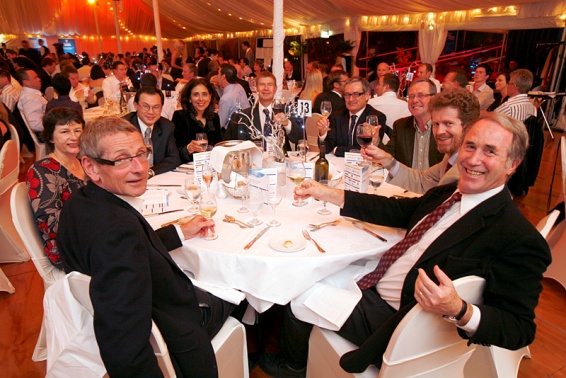 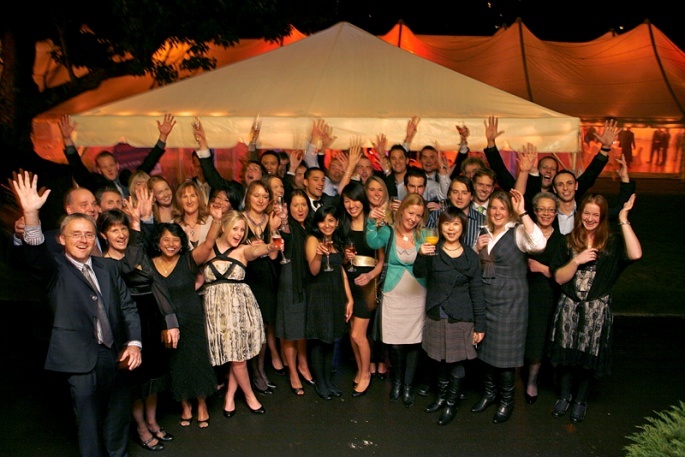 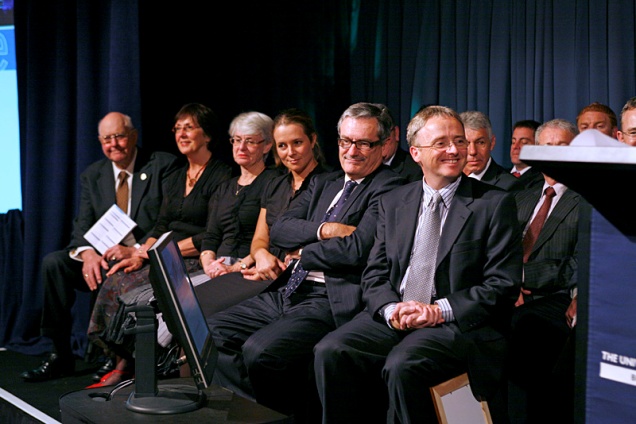 Accreditation
The Bachelor of Property is recognised by:

The Royal Institution of Chartered  
       Surveyors (RICS) (UK)


The Property Institute of New Zealand  PINZ)


The Valuers Registration Board (VRB)


The Real Estate Institute of New Zealand (REINZ)
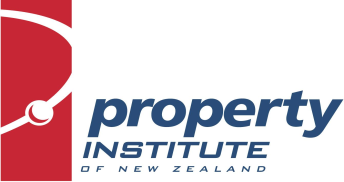 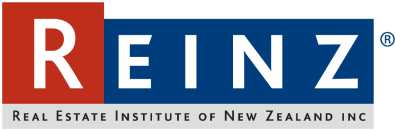